CONCEPTS TO BE INCLUDED
Questionnaire
Closed and open-ended questions
Survey question types
Contingency question
Obtrusive research
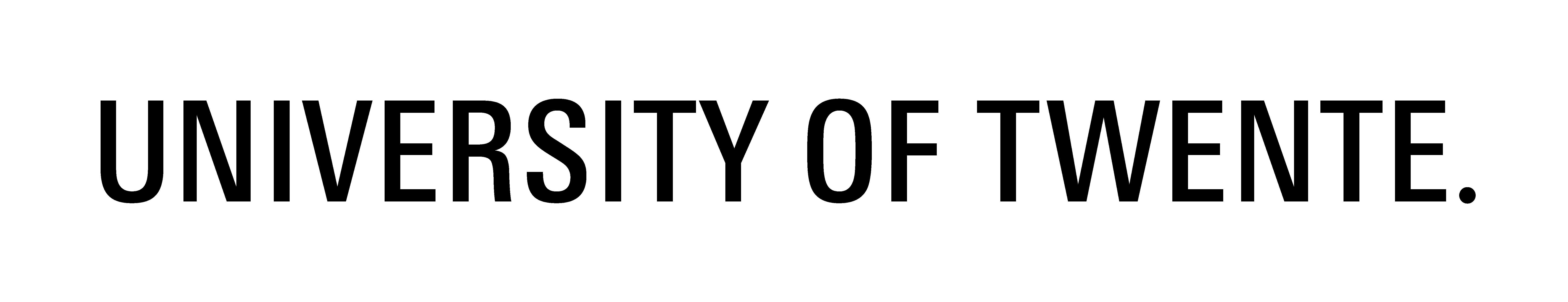 DATA COLLECTION METHODS: SURVEY
AIM
Introducing:

four types of surveys;

examples of of survey questions 
	including: closed and open; contingency questions;

importance of questionnaire design (item order, lay out).
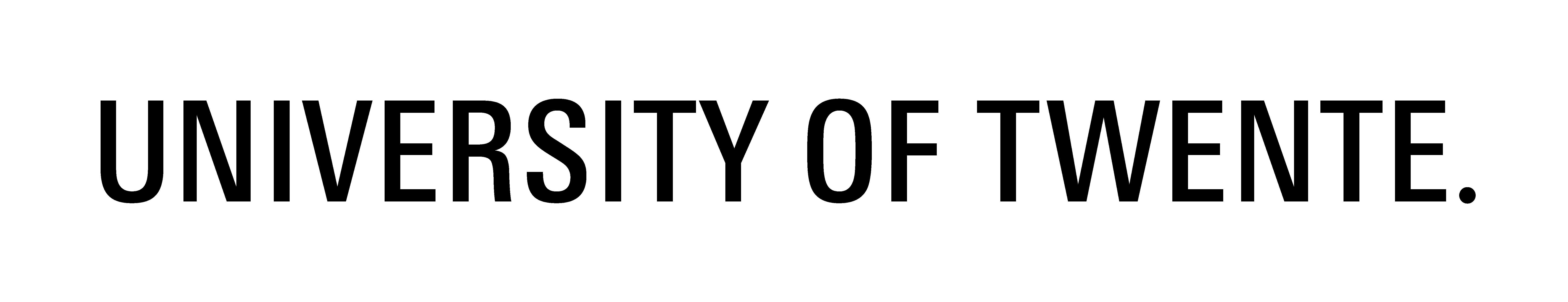 [Speaker Notes: OPM Tessa: Helder, het kan nog scherper door de onderwerpen als doel te formuleren.]
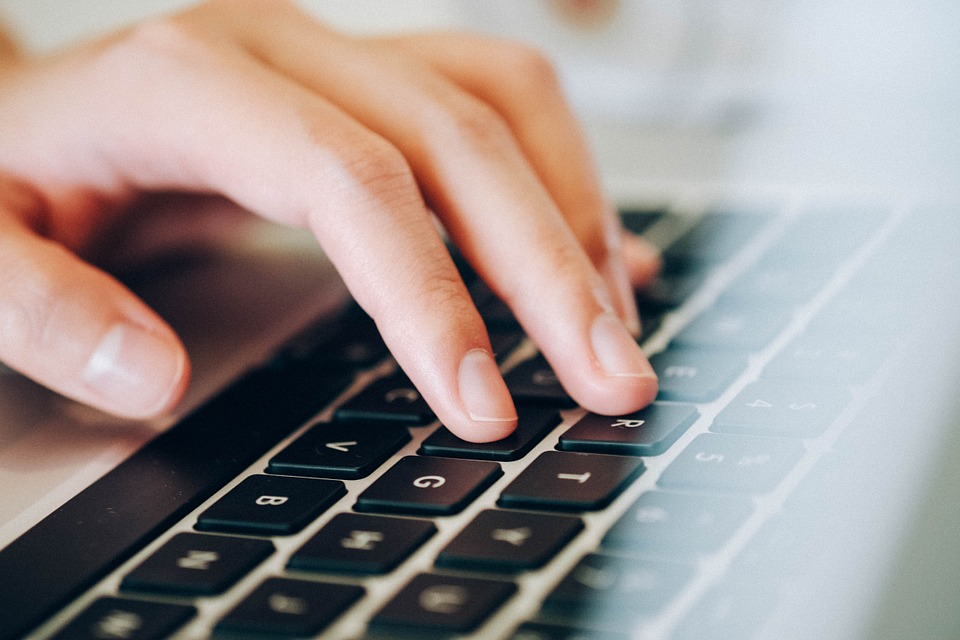 EXAMPLE: DOWNLOADING
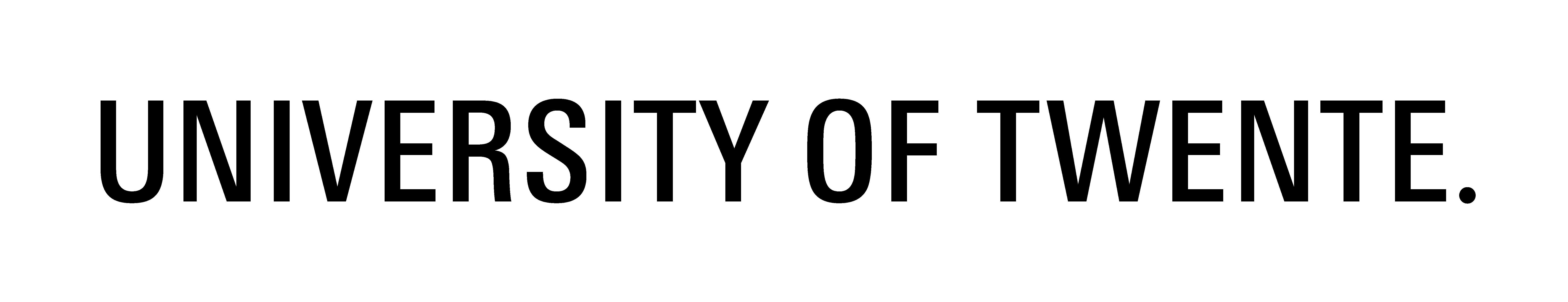 [Speaker Notes: Downloading copyright protected materials from the internet …]
SURVEY
A data collection method 
in which a set of standardized questions is asked to
a sample of units of observation (respondents, informants) 
to say something about a population of units of analysis (persons, couples, organizations)

This method is obtrusive and verbal
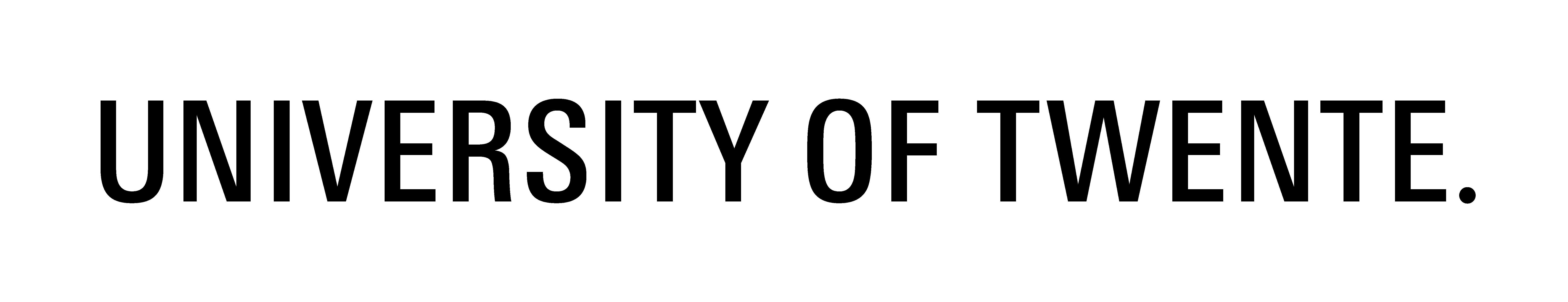 [Speaker Notes: OPM Tessa: misschien handig om even snel te benoemen wat obtrusive betekent (lastig engels woord)]
WHEN USING SURVEYS?
Clear research question
Large number of units of observation (persons)
Known and well defined variables
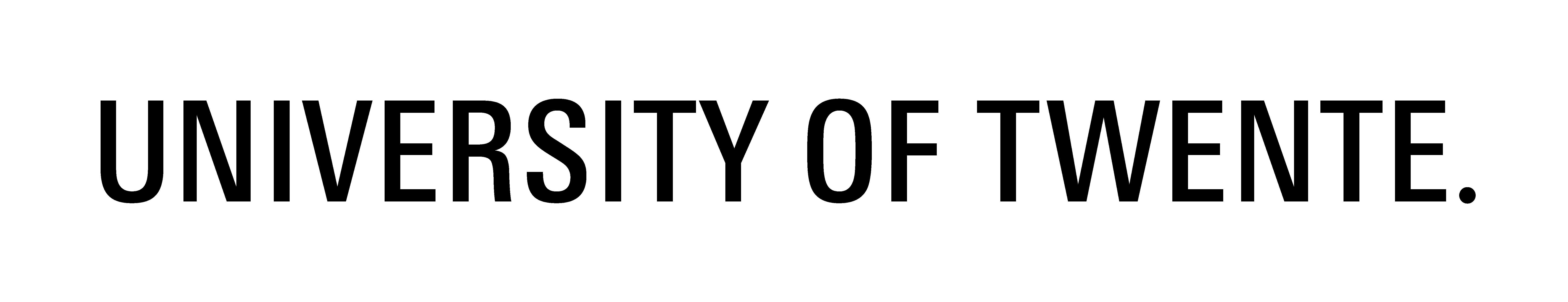 STEPS IN SURVEY DESIGN
Selecting (the type of) survey
Designing and selecting survey questions
Designing the questionnaire (item order, lay out)
Questionnaire testing
Interviewer training
Survey administration, checking response
Data cleaning and - storage
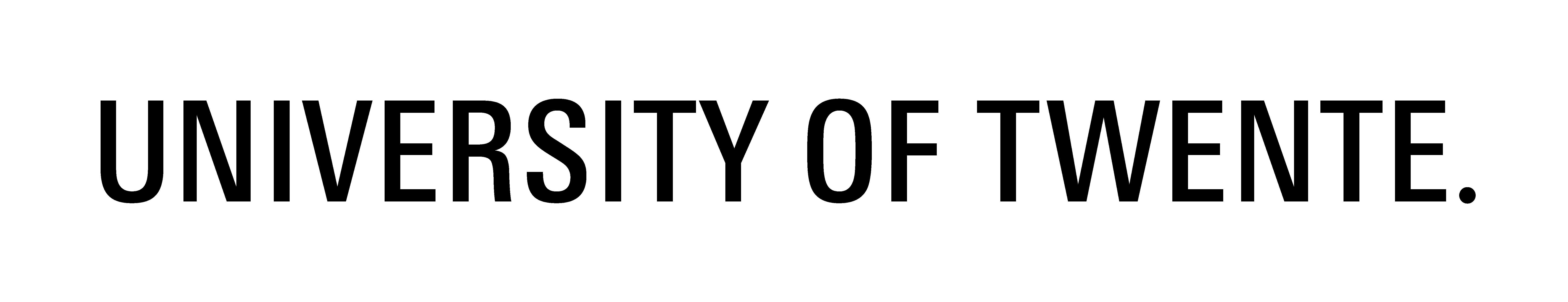 FOUR TYPES OF SURVEYS
Self-completion (less obtrusive)
Web-based
Paper
Interviewer (more obtrusive)
Telephone
Personal, face to face
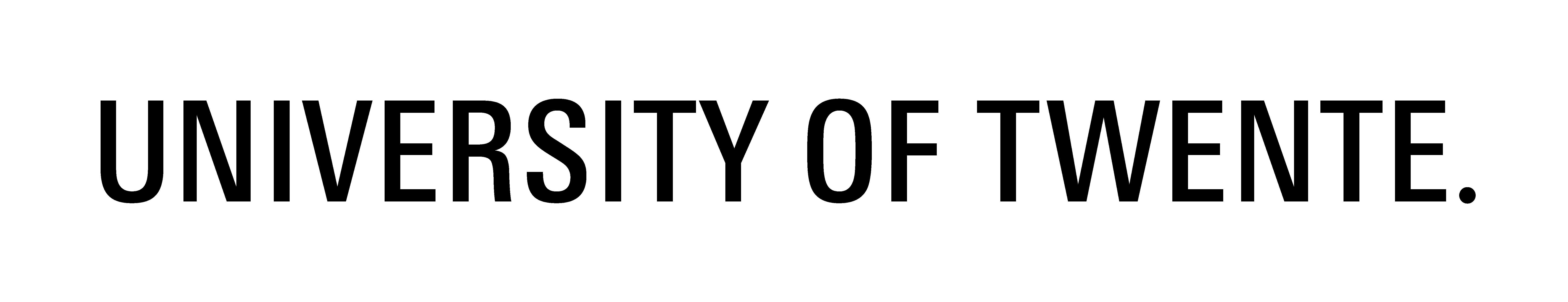 [Speaker Notes: Volgende slide: Pro’s and con’s of the various types of surveys.]
PRO’S AND CONS OF THE FOUR TYPES OF SURVEYS
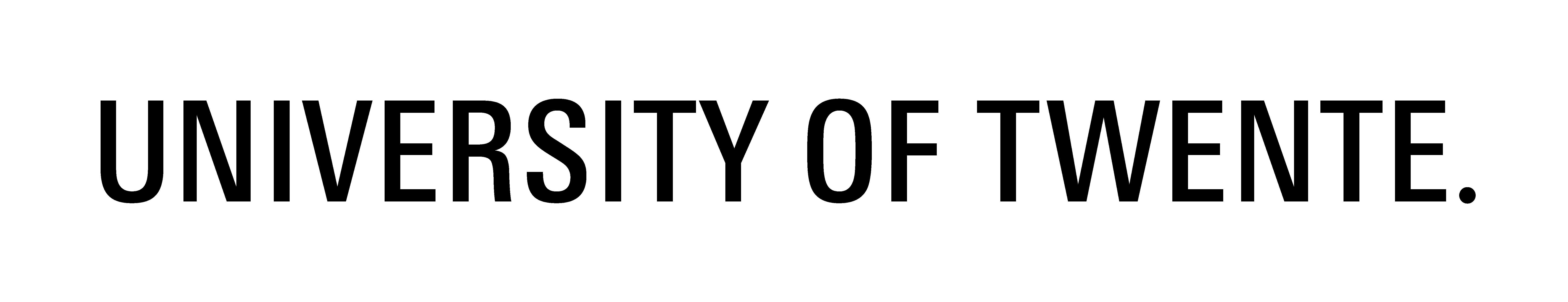 [Speaker Notes: OPM Tessa: deze slide is wel erg vol, je kan misschien in je spraak de kijker er op wijzen dat het niet nodig is om nu de tabel te gaan lezen om de microlecture te kunnen volgen. Dat als ze de informative uit de table willen onthouden, ze beter de video op pause kunnen zetten oid. Zo houd je de kijker bij je en vermijd je dat hun aandacht alleen maar op de tabel wordt gehouden ipv op jouw verhaal.]
Think first
[Speaker Notes: OPM Tessa: deze slide is wel erg vol, je kan misschien in je spraak de kijker er op wijzen dat het niet nodig is om nu de tabel te gaan lezen om de microlecture te kunnen volgen. Dat als ze de informative uit de table willen onthouden, ze beter de video op pause kunnen zetten oid. Zo houd je de kijker bij je en vermijd je dat hun aandacht alleen maar op de tabel wordt gehouden ipv op jouw verhaal.]
BACK TO THE EXAMPLE
Downloading copyright protected materials from the internet …

Which of four types to use?

Since sensitive questions will be asked,
it may be better to use a web or paper based survey (?)
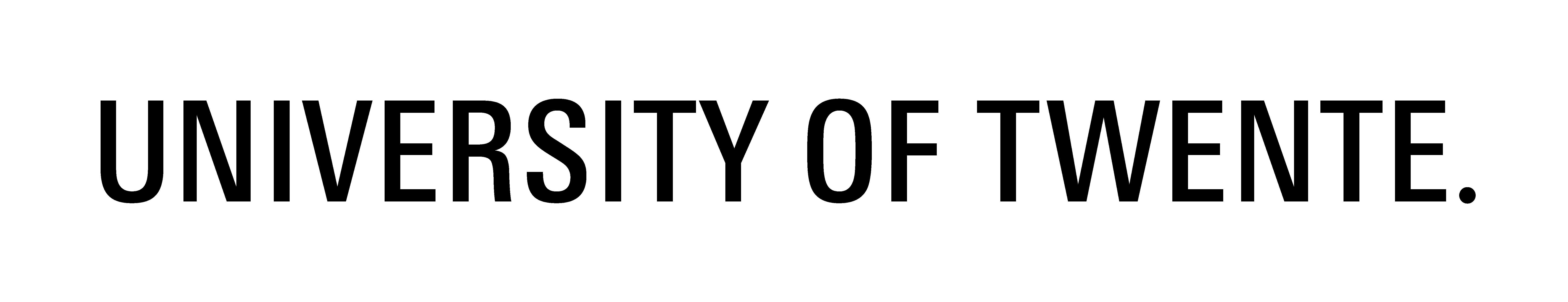 QUESTIONNAIRE ITEMS
Items
Closed
Closed with ‘other’
Open-ended
Closed
Open
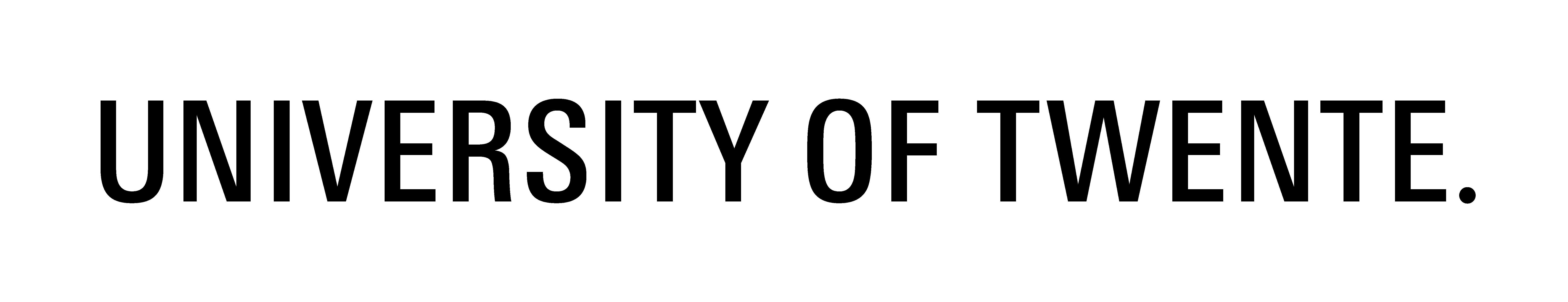 A LARGE RANGE OF ITEM TYPES
Closed
Open
Simple questions
Agreement with statements
To be complemented
Position between extremes
Ordering options
Checklists
Vignet options
….
Types
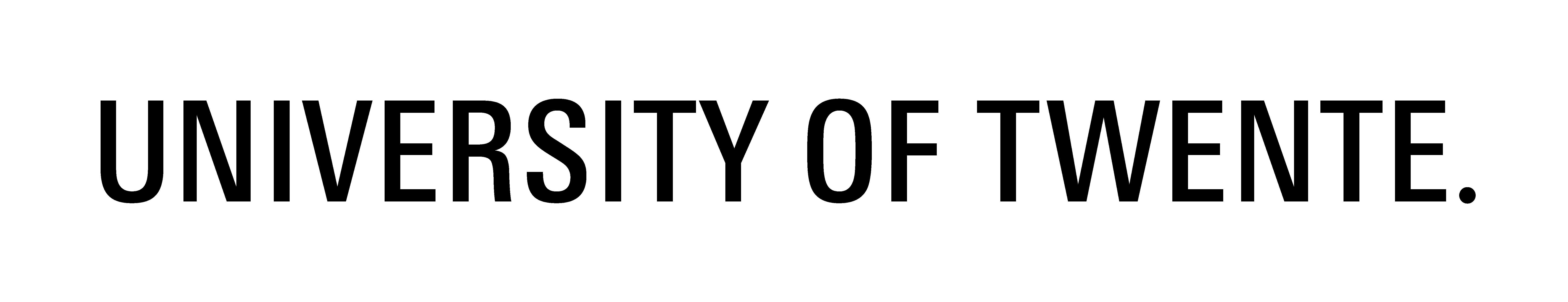 [Speaker Notes: Not all options are available, but it shows a wide range of options …]
SIMPLE QUESTIONS
Filter- or contingency question
Closed: Start with a verb:
	Have you in the past year downloaded a copyrighted movie from the internet without paying? (yes, no)

Open-ended: Start with ‘what’, ’which’, ‘why’, ‘how long’ ‘where’ etc.
(if yes:) Which website or tool did you use to download this movie?
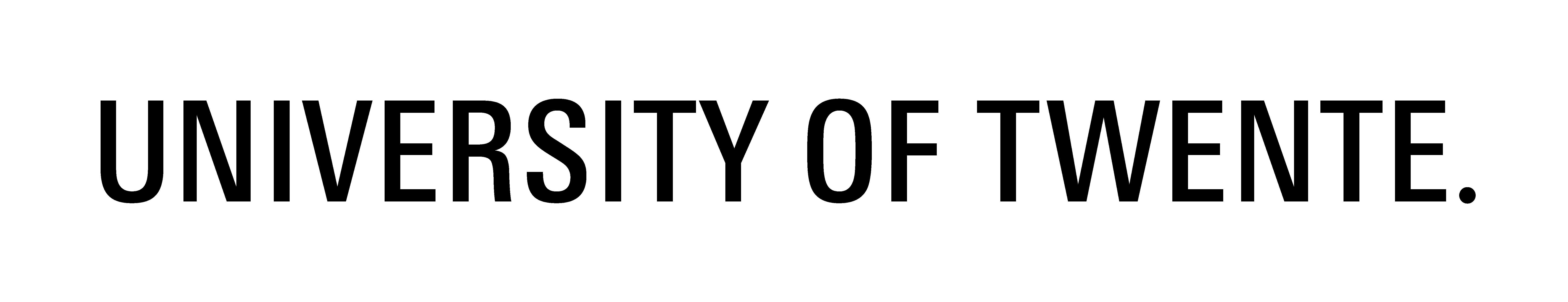 TO BE COMPLEMENTED
Closed:
With regard to downloading movies, I think we should …
allow downloading copyrighted materials
outlaw the downloading of copyrighted materials

Open: 
When I download copyrighted materials, I mainly feel ….
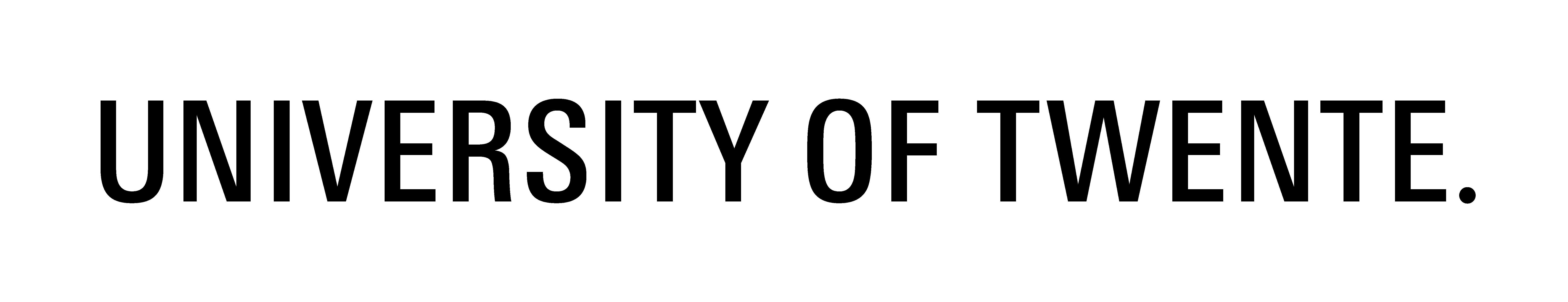 STEPS IN SURVEY DESIGN
Selecting (the type of) survey
Designing and selecting survey questions
Designing the questionnaire
Questionnaire testing
Interviewer training
Survey administration, checking response
Data cleaning and - storage
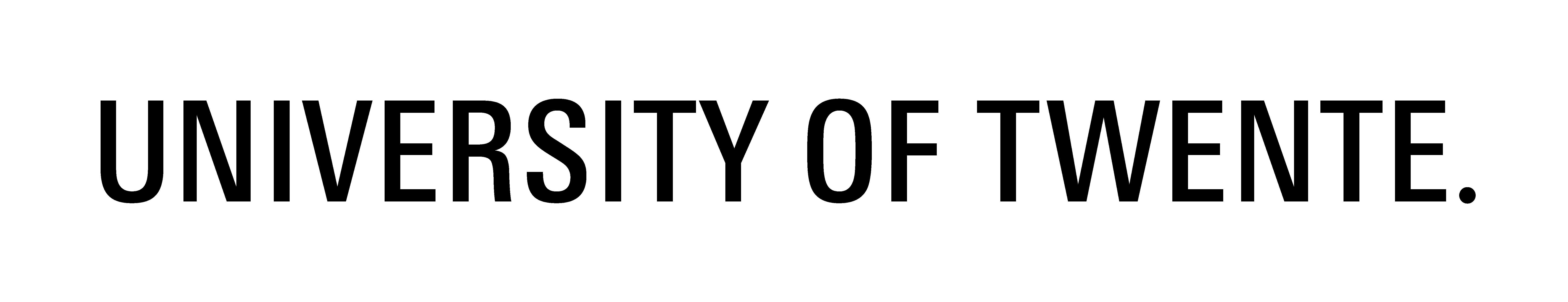 QUESTIONNAIRE DESIGN
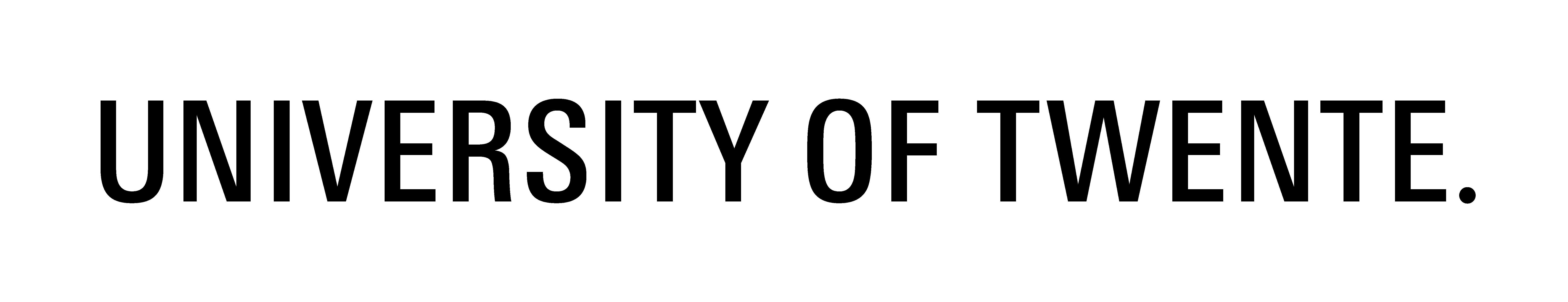 QUESTIONNAIRE DESIGN
Keep items about the same subject together
Use standard (lay out) formats throughout the questionnaire
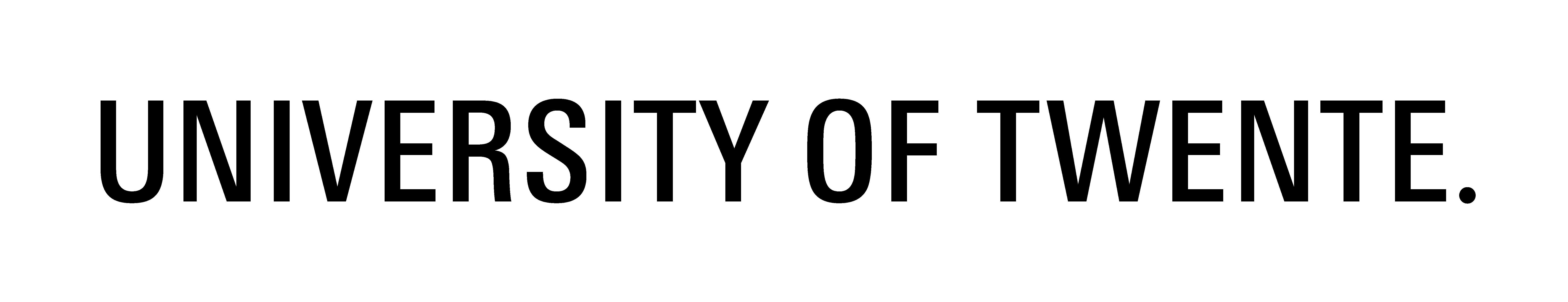 THIS MICROLECTURE
Selecting one of four types of surveys
Selecting from many types of survey questions
Importance of questionnaire design

Also relevant:
Questionnaire testing
Interviewer training
Survey administration, checking response
Data cleaning and - storage
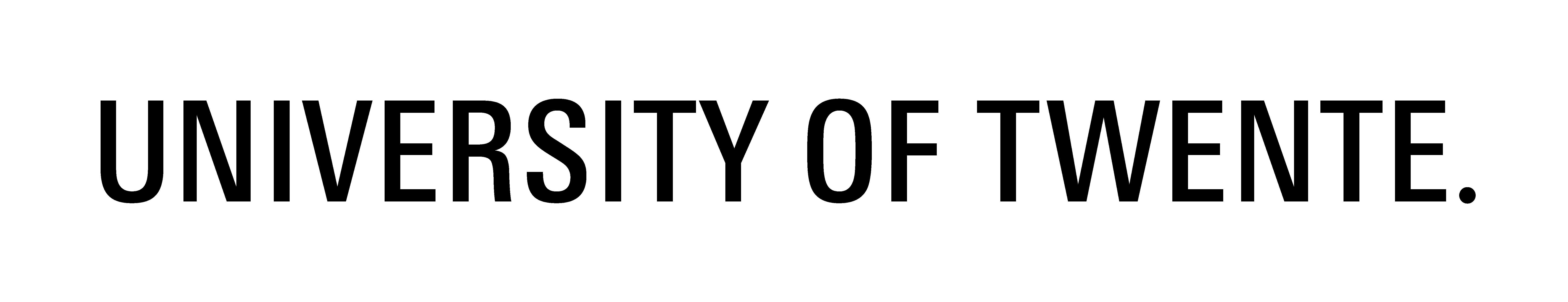 IMAGES USED
No reference needed
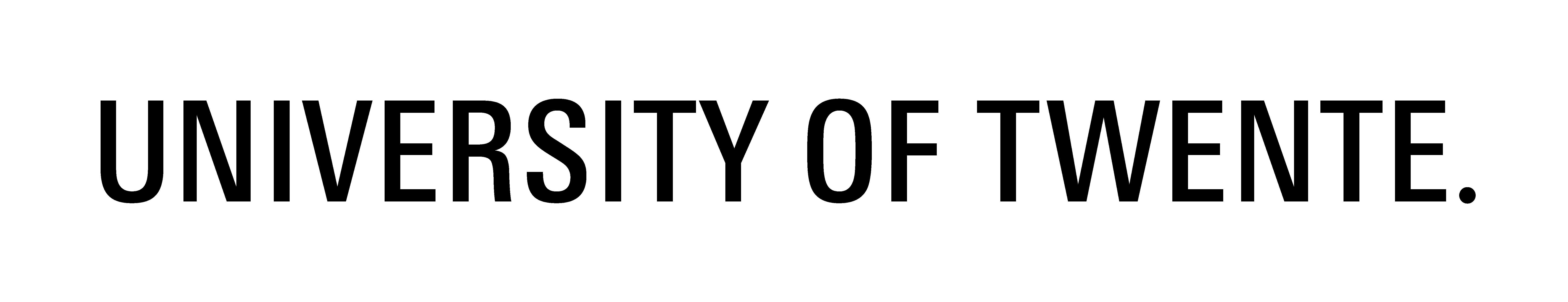